Новогодние загадки
Бородатый и седой,Но в душе он молодой.Всем подарки принесетЭтот дед на Новый год. (Дед Мороз)
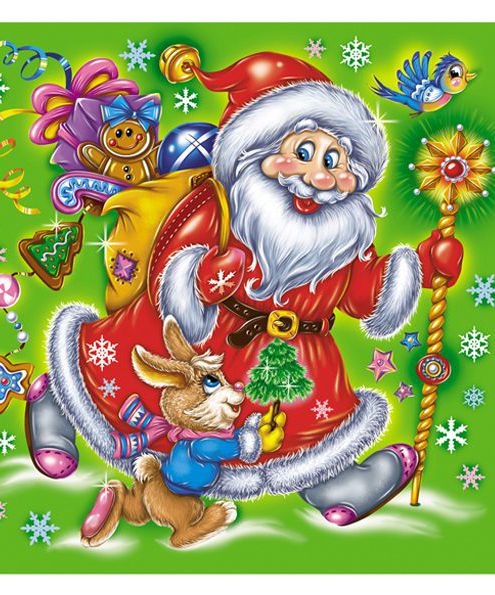 Вся из снега, изо льда,Но не мерзнет никогда.Вместе с дедушкой придетК ребятне на Новый год. (Снегурочка)
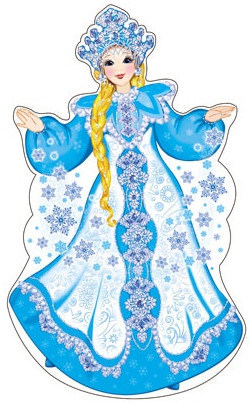 Вся она в фонариках,Разноцветных шариках,В шишках, веточках стоит,У нее нарядный вид. (Елка)
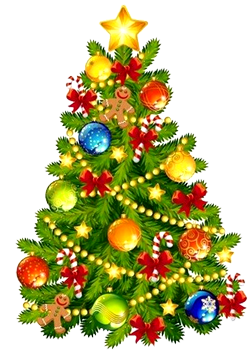 В эти дни стоит морозВ роще, сквере, на катке.Нам веселый Дед МорозЧто-то долго вез в мешке. (Подарки)
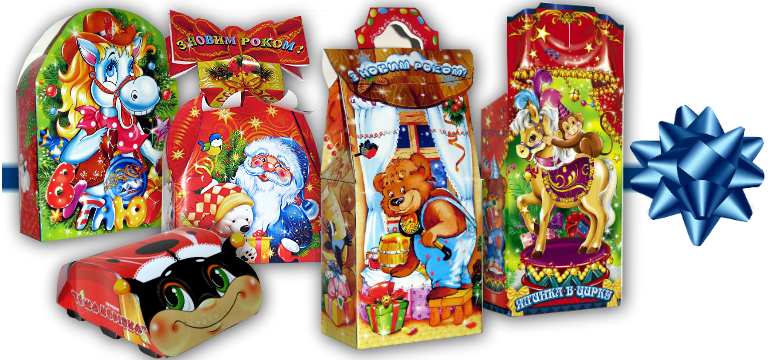 Елочка зажглась, и вдругВсе ребята встали в круг.Каждый с кругом тем знаком.Как его мы назовем? (Хоровод)
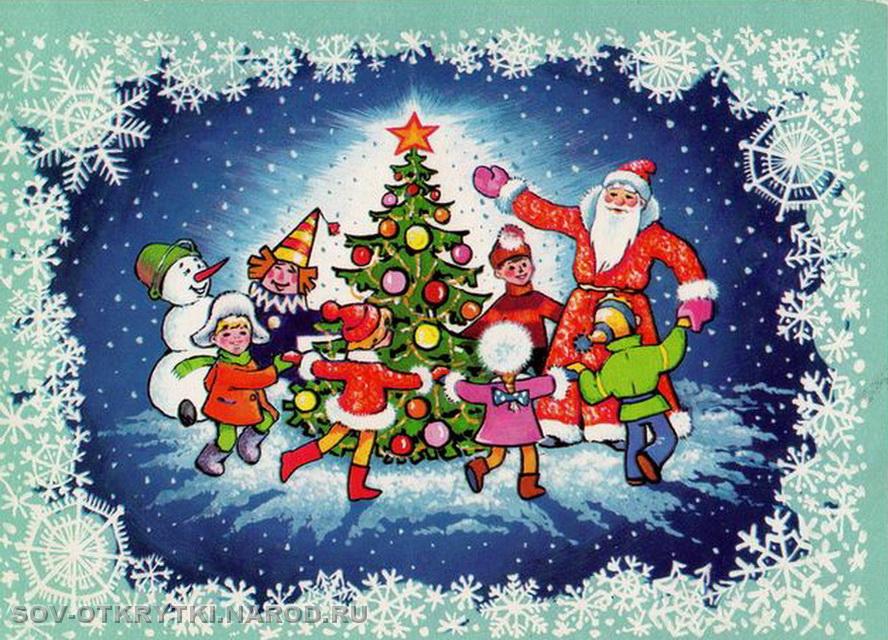 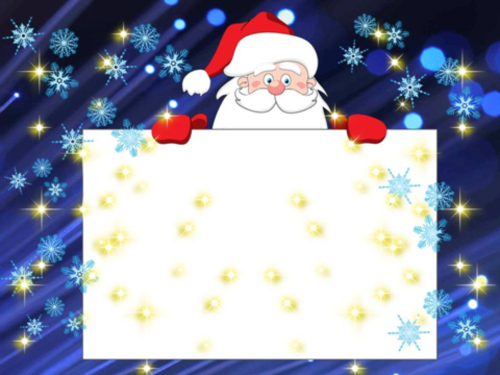 ВНИМАНИЕ!!!
Прошу родителей изготовить открытки к Новогодним  праздникам для поздравления персонала вашего любимого детского сада 
( Формат А-3.техника исполнения любая.
Не забудьте поделиться сказочным новогодним настроением!!! Вывесить работы на стенде д/с 
Надеюсь на ваше понимание и поддержку.
С уважением и наилучшими пожеланиями              ваш ДЕДУШКА МОРОЗ.